An Aimsir Fháistineach - The Future Tense
The future tense talks about things 
that will happen.
An Aimsir Fháistineach:
Future tense rule:  Stem of verb + correct ending.

Note:  The rule for the future tense is the same as the rule for the present tense.  The only thing that changes is the endings.

Remember:  The stem of the verb is just the verb in its simplest form.  ie.  “to” do something.  
	eg. Cuir = to put.
An Aimsir Fháistineach:
Remember, broad verbs need broad endings.

Slender verbs need slender endings.

All verbs are either broad or slender depending on the last vowel in the stem.

Broad = a, o, u.		Slender = i, e.
[Speaker Notes: Remember, broad verbs need broad endings. (3) An Aimsir Fháistineach – The Future Tense
 
The future tense talks about things that will happen.
Remember, Broad verbs need broad endings.
Slender verbs need slender endings. 

Slender verbs need slender endings.]
An Aimsir Fháistineach -
Broad – 

faidh mé
faidh tú
faidh sé/sí
faimid
faidh sibh
faidh siad
Slender-

- fidh mé
- fidh tú
- fidh sé/sí
- fimid
- fidh sibh
- fidh siad
An Aimsir Fháistineach -
ex.  I will clean the garage on Saturday morning =

  G l a n  f a i d h  mé an garáiste maidin Dé Sathairn 
          B   +   B		Broad stem, broad ending.

 I will reach the school at nine tomorrow morning = 

  S r o i c h  f i d h  mé an scoil ar a naoi amárach.
             S   +   S		Slender stem, slender ending.
An Aimsir Fhaistineach -
Nóta:  The above applies to 1-syllable verbs.  

eg.  Fan – To stay,  Bris – To break.  

But just like with the present tense, we will deal with 2-syllable verbs later.
An Aimsir Fháistineach -
Fág (B) - To leave

Fágfaidh mé
Fágfaidh tú
Fágfaidh sé/sí
Fágfaimid
Fágfaidh sibh
Fágfaidh siad
Rith (S) – To put

Rithfidh mé
Rithfidh tú
Rithfidh sé/sí
Rithfimid
Rithfidh sibh
Rithfidh siad
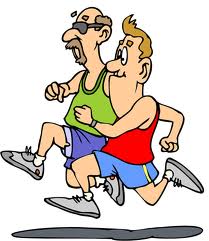 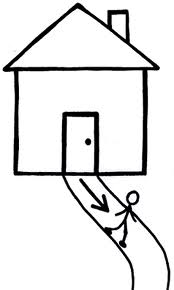 An Aimsir Fháistineach -
Right, now let’s deal with the 2-syllable verbs.  For these verbs, the future tense rule is basically the same as the present tense, but the endings are different.

Just like with the present tense, you have to create the stem from the infinitive, before you can add endings.  Remember, to do this you just knock off either the –igh or –aigh.  Only then do you decide if the verb is broad or slender.
An Aimsir Fháistineach -
As always, a broad verb needs a broad ending and 
	a slender verb needs a slender ending.

Endings for 2-syllable verbs:
 
Broad – 					Slender –

-óidh mé					-eoidh mé
-óidh tú					-eoidh tú
-óidh sé/sí					-eoidh sé/sí
-óimid					-eoimid
-óidh sibh					-eoidh sibh
-óidh siad					-eoidh siad
An Aimsir Fháistineach -
So basically, whether you’re dealing with the present tense or the future tense, there are 4 types of regular verbs:  

1-syllable broad, 1-syllable slender, 2-syllable broad, and 

2-syllable slender.  Have a look at how they compare -
An Aimsir Fháistineach -
1 syll B:	1 syll S:	2 syll B:		2 syll S:

Tóg		Cuir		Críochnaigh		Oibrigh
Glan		Bris		Ullmhaigh		Deisigh
Scuab		Caith		Tosaigh		Éirigh
Cíor		Léim		Brostaigh	           Cuimhnigh
Ól		Sroich	Ceannaigh		Dúisigh
An Aimsir Fháistineach -
Brostaigh (B)- To rush

Brostóidh mé
Brostóidh tú
Brostóidh sé/sí
Brostóimid
Brostóidh sibh
Brostóidh siad
Deisigh (S) – To repair

Deiseoidh mé
Deiseoidh tú
Deiseoidh sé/sí
Deiseoimid
Deiseoidh sibh
Deiseoidh siad
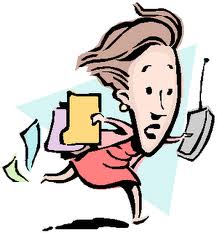 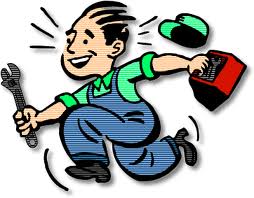